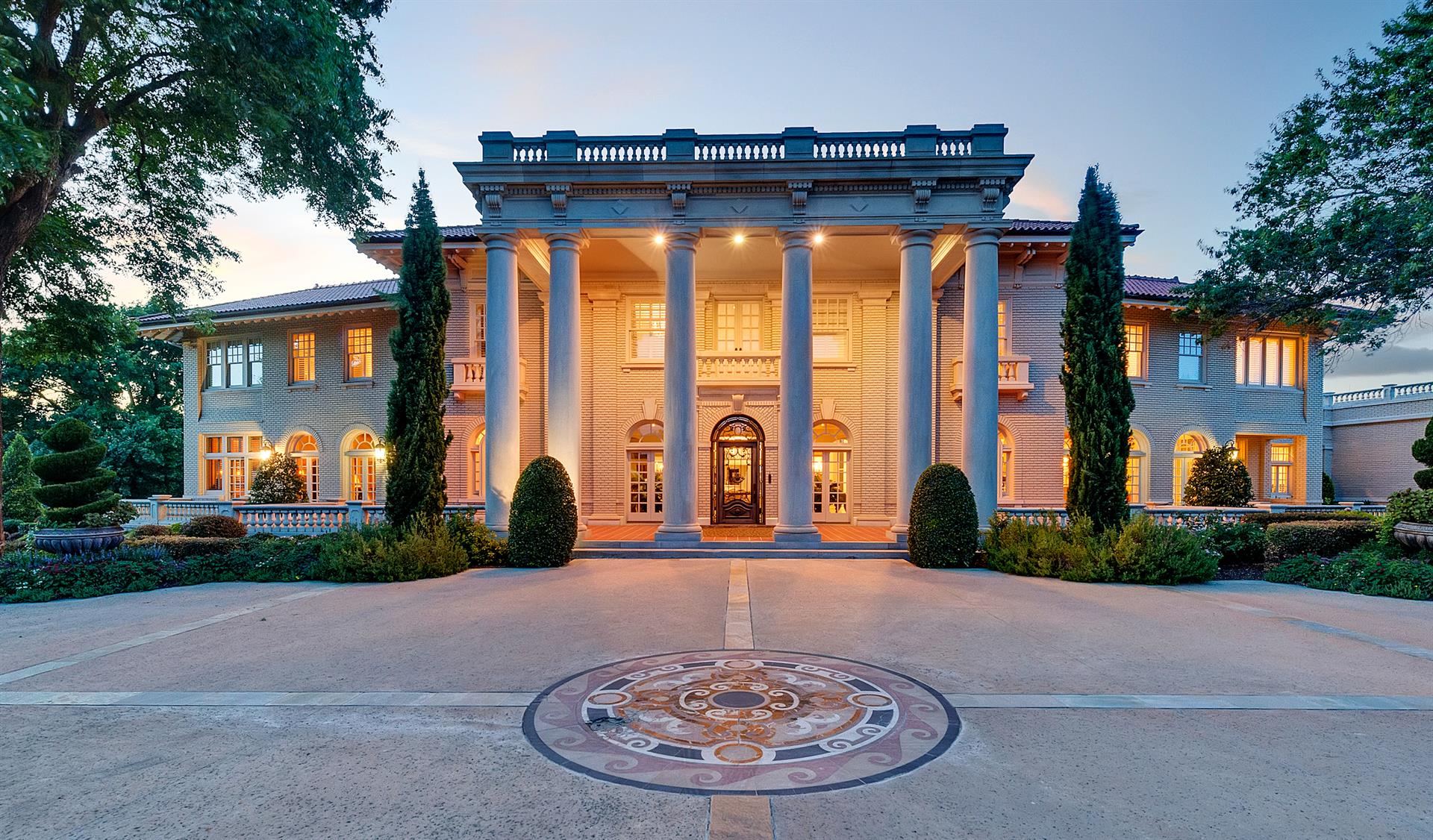 Generations Empowerment Enterprises, LLCFamilies Learning Together Build Generational Wealth
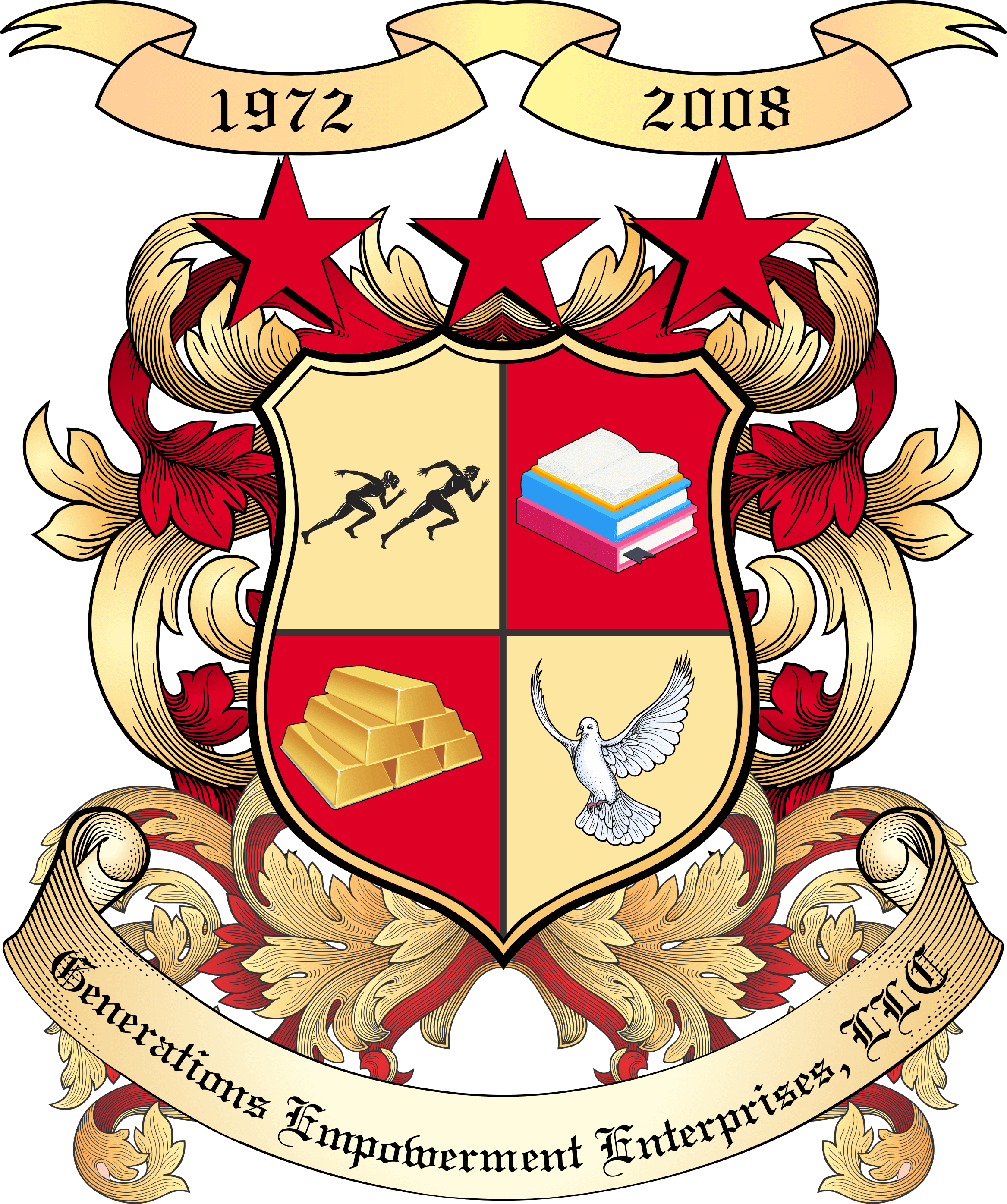 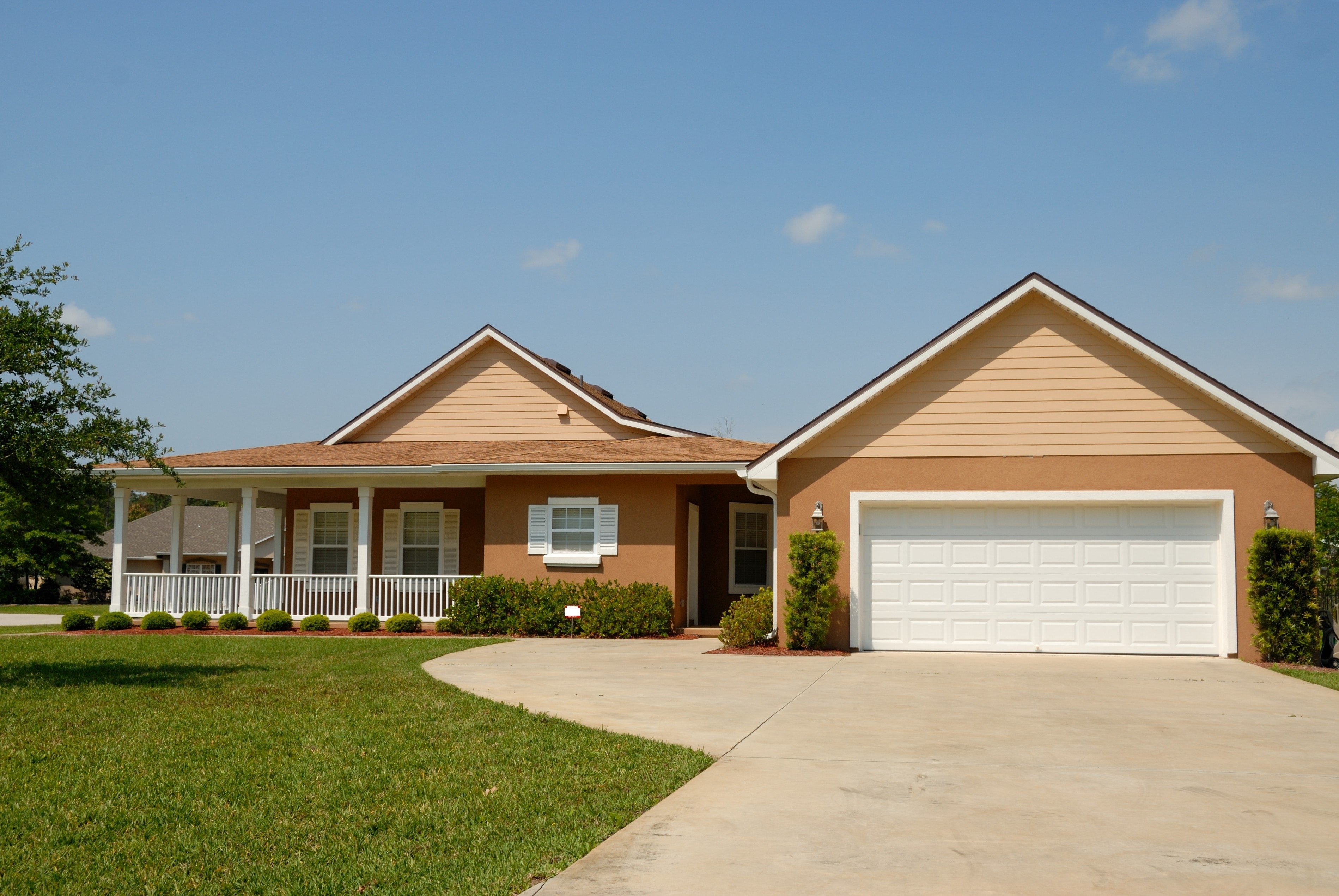 Benefits of Owning Income Producing PropertyFamilies Learning Together Build Generational Wealth
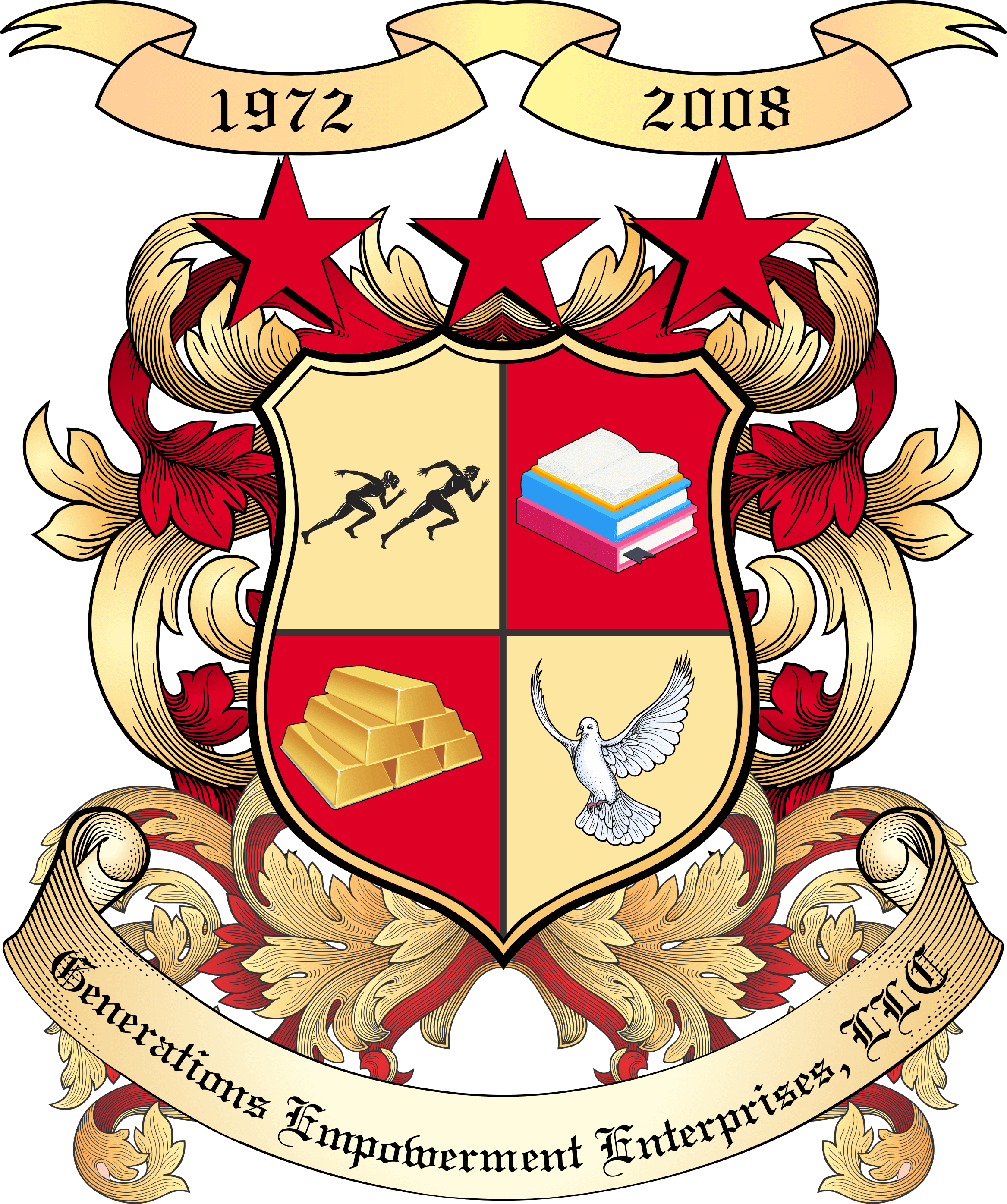 Chapter 21: Real Estate Ownership
The Benefits of Owning Income Producing Property:
Acronym DRIFTS
D = Decision Maker
R = Real Estate Appreciation
I = Inflation
© 2020 Copyright by Generations Empowerment Enterprises, LLC
[Speaker Notes: Janice]
Chapter 21: Real Estate Ownership
The Benefits of Owning Income Producing Property:
Acronym DRIFTS
F = Financial Security
T = Tax Benefits
S = Steady Income
© 2020 Copyright by Generations Empowerment Enterprises, LLC
[Speaker Notes: Janice]
Chapter 21: Real Estate Ownership
“The best investment on Earth is earth.” 

By Louis Glickman
© 2020 Copyright by Generations Empowerment Enterprises, LLC
[Speaker Notes: Janice – Explain Parking Lot
Pause to allow time for the Family Vision Poll – use small white piece of paper – Everyone participate

Questions:  If you have a question, raise your hand.  We welcome questions anytime.  Or put on the Parking Lot.

Explain the Parking Lot – purpose

Pause NOW to give everyone a few minutes to complete their POLL – Everyone will need a small piece of the white pre-cut paper.   Here's the questions:
Do you have a Written Family Vision? Answer only YES or NO  - We do NOT need your names.  This is for a later activity.  THANK YOU!
Allow time for participants to complete the Family Vision Poll & Collect Now!!!

Note: During this workshop you will learn both the “DO’s and DONT’s” associated with family success.  The don’ts are just as important as the do’s.]
Chapter 21: Real Estate Ownership
Assignment
WKB p.126
© 2020 Copyright by Generations Empowerment Enterprises, LLC
[Speaker Notes: Janice]
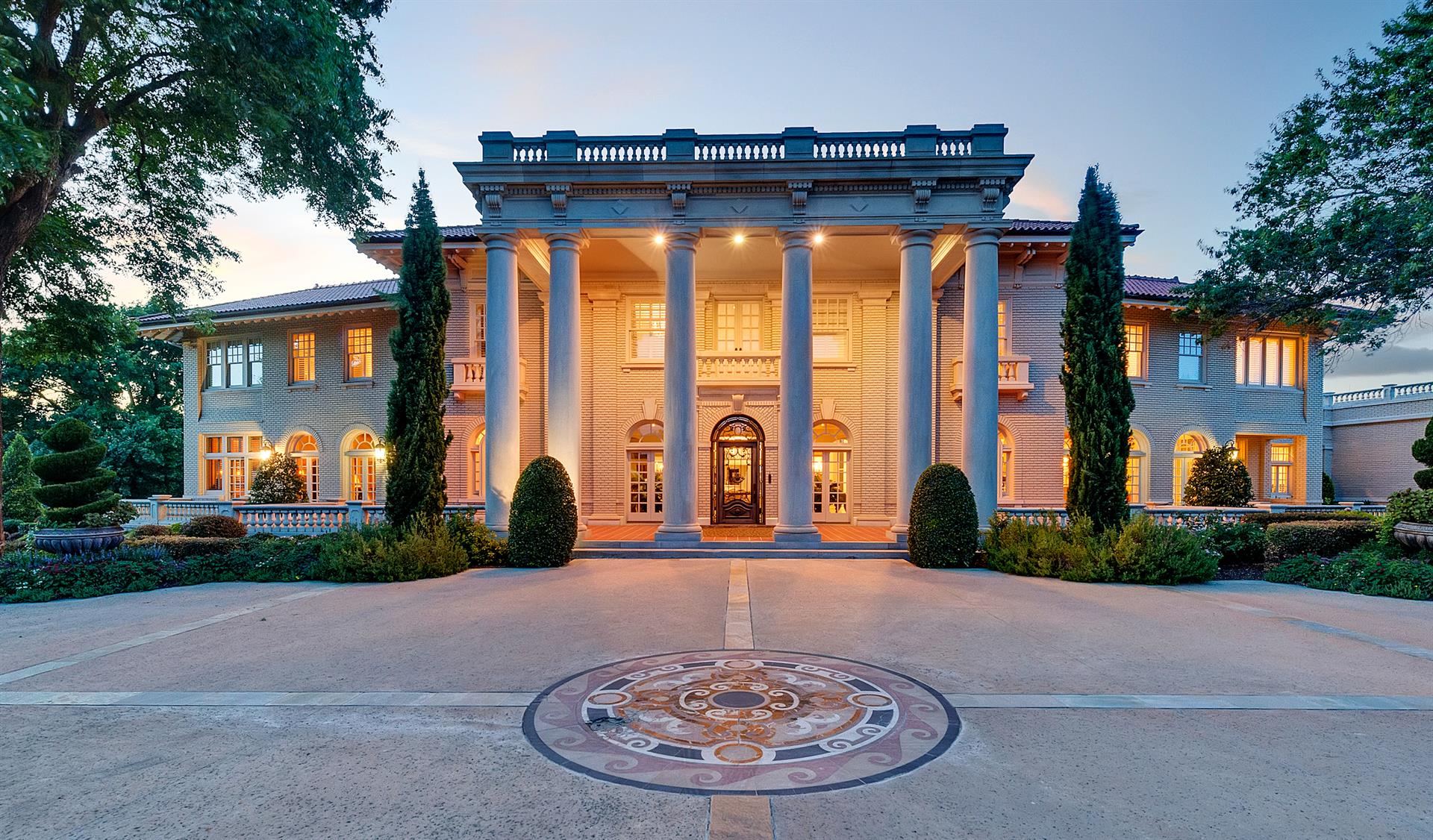 Generations Empowerment Enterprises, LLCFamilies Learning Together Build Generational Wealth
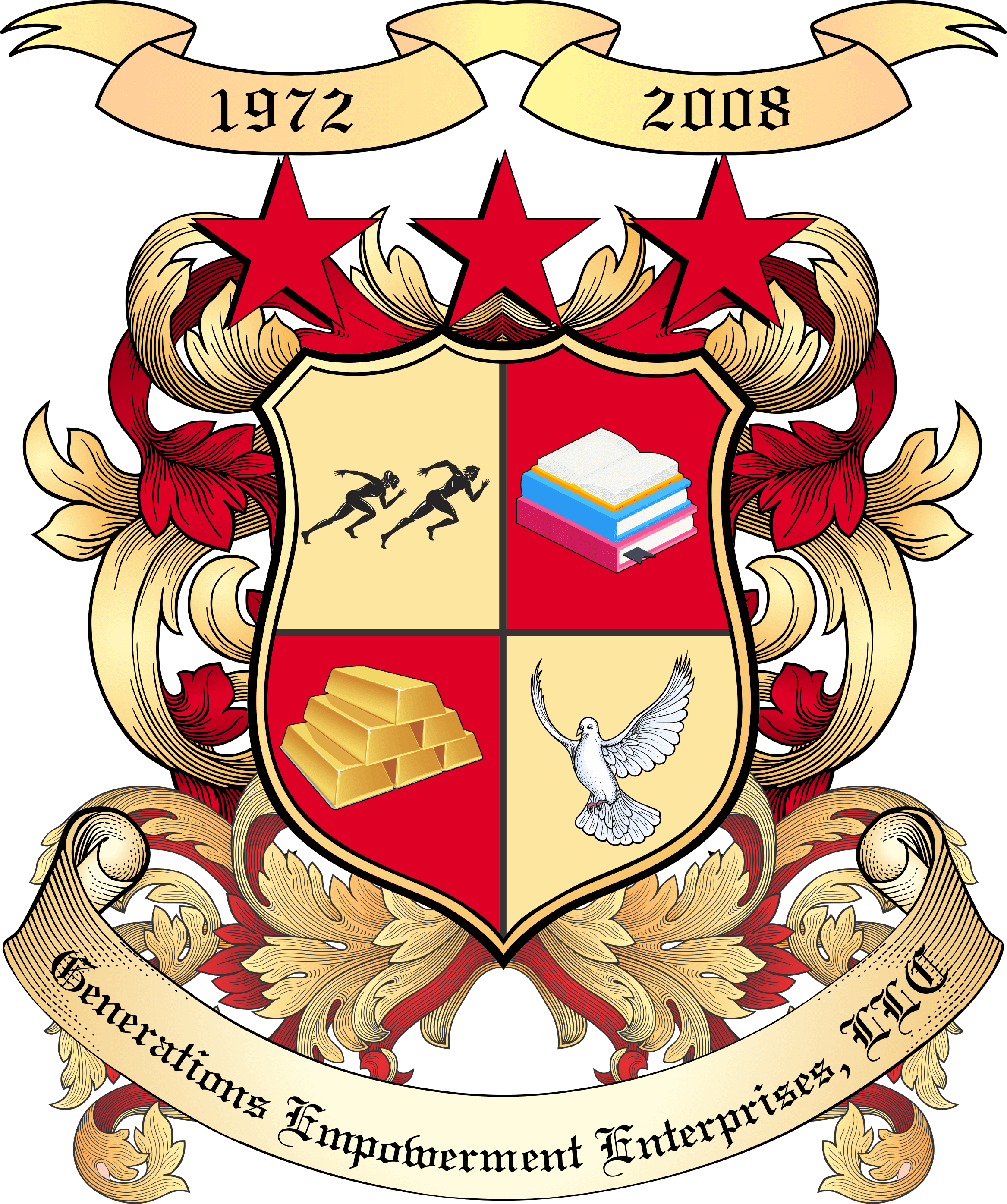